Вебинарвторой этап олимпиадыЯ-профессионал
Педагогическое направление
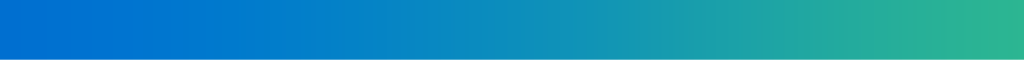 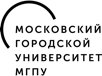 Очный этап
ВУЗ [Организация ответственная за проведение второго этапа]
Представители от работодателей и вузов [Эксперты не менее 5 человек]


Оценивается владение профессиональными компетенциями

Форма оценки: презентация модельного учебного занятия
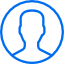 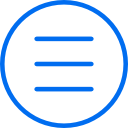 Участники, набравшие наибольшее количество баллов на заочном этапе, приглашаются к участию в очном этапе.
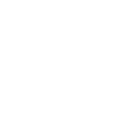 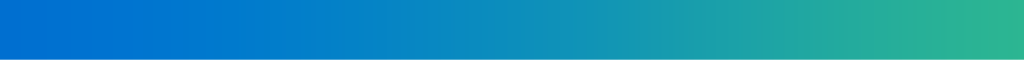 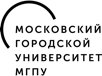 9
Модельное учебное занятие (второй этап)
Очный этап олимпиады «Я-профессионал»
Участнику необходимо показать «образцовое» занятие
Обучающие действия участника в процессе занятия должны привести  обучающихся к освоению по завершению занятия конкретных запланированных результатов (знаний/умений/навыков), то есть участник на занятии показывает, чему он может научить обучающихся на одном занятии 

Самостоятельный выбор темы и содержания занятия участником

Презентация модельного учебного занятия - не более 20 минут и не менее 15 минут 

Занятие фиксируется на видеокамеру
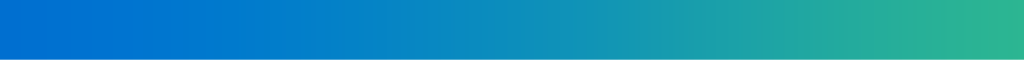 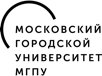 От вуза организатора необходимо подготовить:
просторная учебная аудитория с мобильной мебелью; 
интерактивная доска;
ноутбук с соединением с интерактивной доской;
флипчарт;
пилоты;
оборудование для проведения видеосъемки;
ноутбуки по количеству экспертов + 1 для независимого эксперта-наблюдателя;
в аудитории должен работать WI-FI + все компьютеры должны быть подключены к интернету;
технический специалист;
вода для участника и волонтеров.
!!! Помним про технику безопасности!!! – инструктаж

!!! Дополнительные необходимые для проведения материалы и оборудование участник обеспечивает самостоятельно, предварительно согласовав их с организаторами.
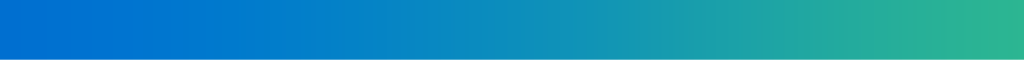 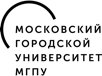 Количество экспертов
5-6 экспертов в комиссии:  более 70% работодатели
эксперты список с ФИО и должностями членов жюри и их активным e-mail - для введения в базу портала (рекомендуемый формат Excel)
Таблицу выслать за 5 дней до начала работы площадки на адрес ПРОфОЛИМПИДЫ с пометкой Эксперты_Площадка
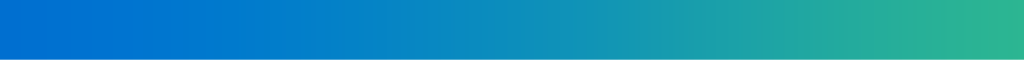 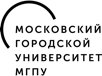 Количество волонтеров на роль обучающихся
6 волонтеров студенты колледжа или 1 курса университета
заполняют форму о разрешении на видео- и фото- съемку
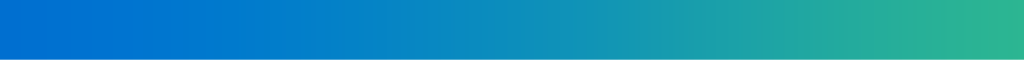 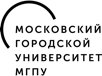 Расчет времени
30-35 минут на участника 
=
 20 минут занятие
 +
 10 минут заполнение экспертной комиссией карты
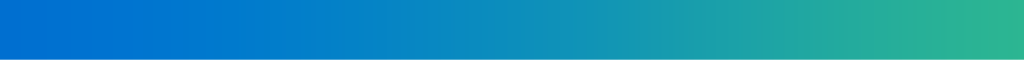 Вариант застройки аудитории
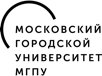 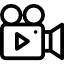 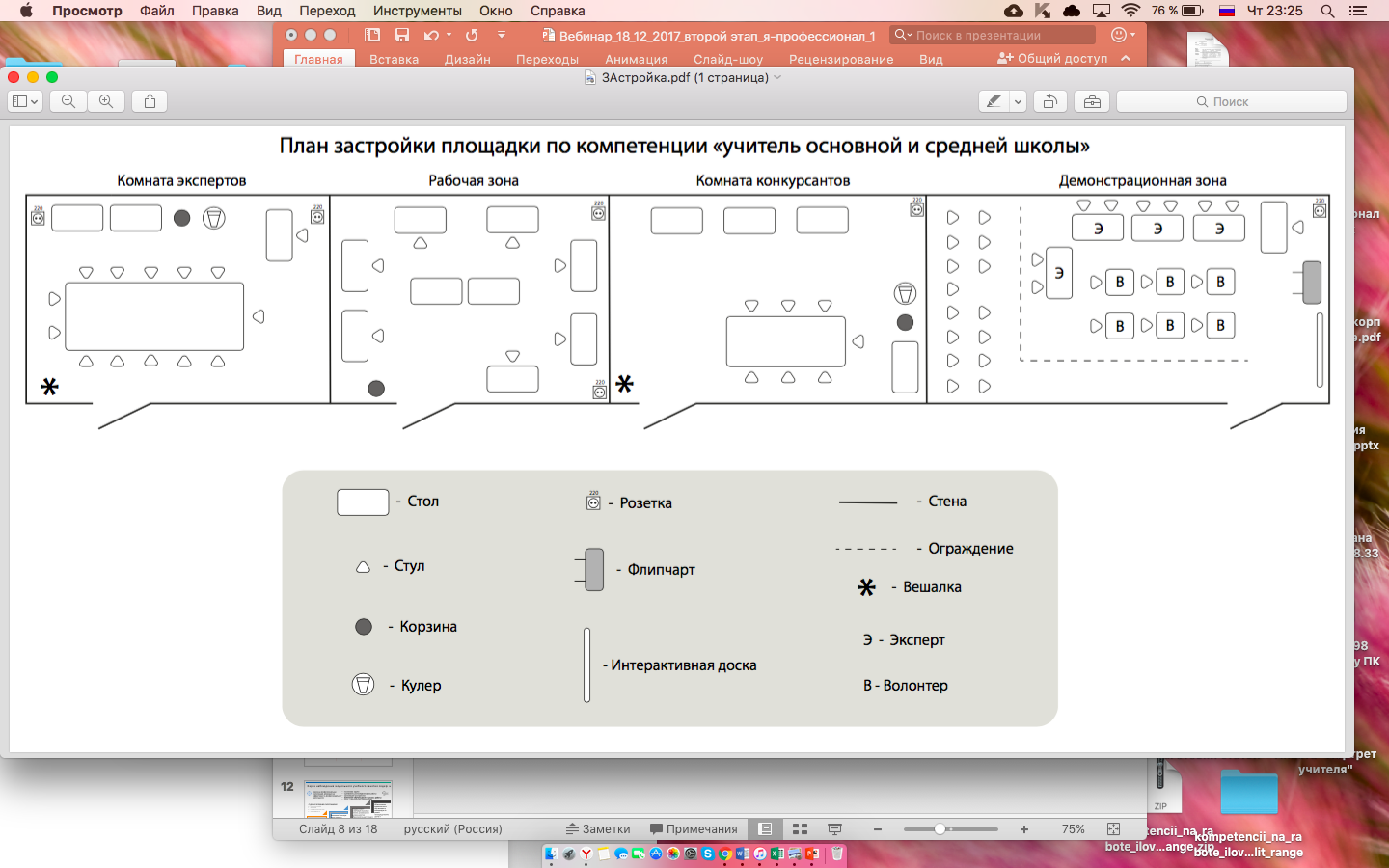 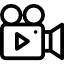 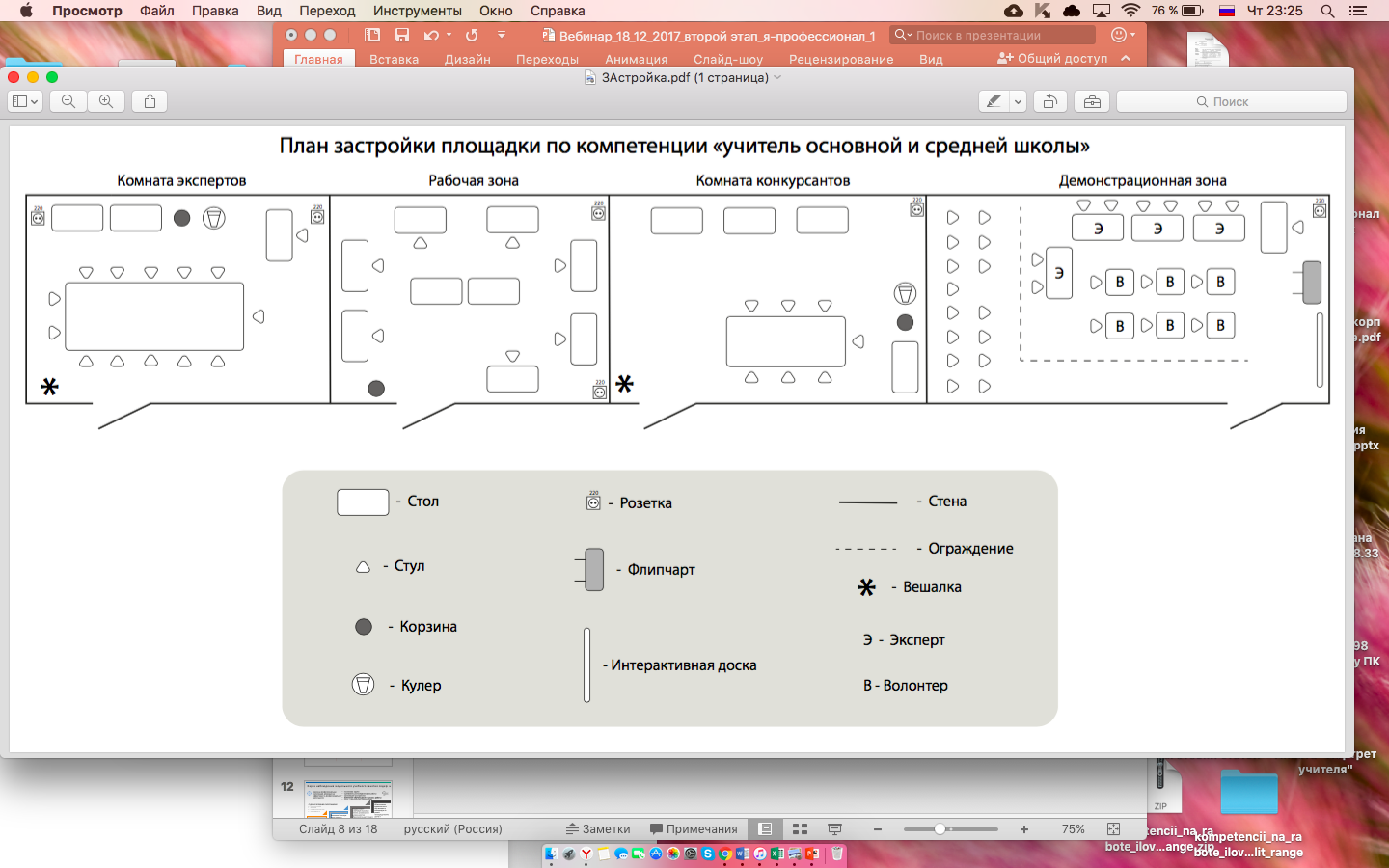 [Speaker Notes: https://drive.google.com/file/d/1l1o1MYW8ocJRk1KaYt7GhsaO9LwkfmhN/view?usp=sharing]
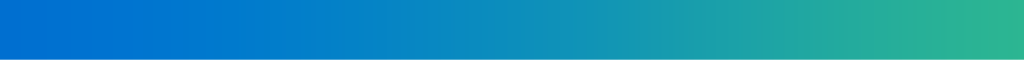 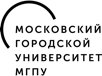 8
Что оценивается
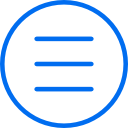 Компетенции - набор личных качеств (знаний, умений, навыков, установок, мотивации, функциональных особенностей и т.п.), которые проявляются в поведении и обеспечивают эффективное выполнение работы.

3 группы компетенций:
 когнитивные, 
социальные, 
функциональные
Функциональные
Социальные
Когнитивные
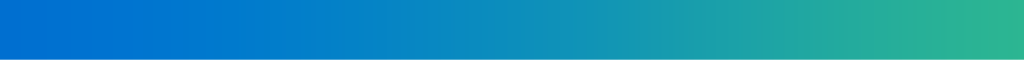 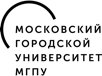 Группы компетенций
В когнитивную группу вошли компетенции, обусловленные в основном особенностями мыслительной деятельности, и лежащие в основе большинства функций учителя, связанных с изучением и пониманием действительности, а также подготовкой и планированием своей работы. Не смотря на выделение этих компетенций в отдельную группу, когнитивный аспект лежит в основе любой другой компетенции. 
В социальную группу вошли компетенции, обеспечивающие взаимодействие с окружающими. И первую очередь, определяющие качество индивидуального взаимодействия. 

В функциональную группу включены компетенции, связанные организацией процесса обучения и влияющие на качество реализации функций по созданию необходимой образовательной среды. Эти компетенции, базируются как на когнитивных, так и на социальных компетенциях, и вместе с тем являются особо значимыми для обеспечения качественной профессиональной деятельности учителя.
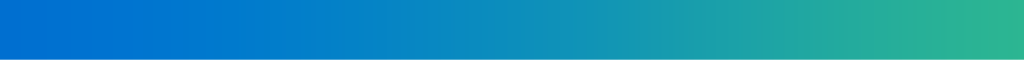 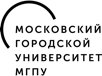 Анализ профессионального стандарта педагога
Мы рассматриваем 33 трудовых действия профессионального стандарта педагога 
Каждому трудовому действию соответствуют группы компетенций
Управление развитием
Анализ / синтез
Разработка и реализация программ учебных дисциплин в рамках основной общеобразовательной программы
Подача информации
Гибкость,готовность к изменениям
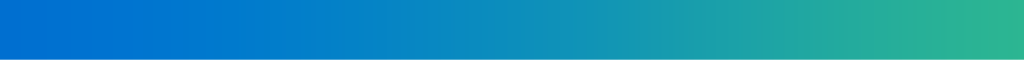 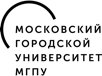 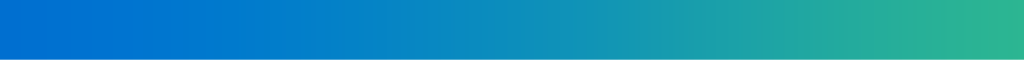 Карта наблюдения модельного учебного занятия содержит:
11
постановка задачи
оценивание, разнообразие форм работы
организация пространства
включение обучающихся в процесс работы
связь с практическим применением
перечень профессиональных компетенций, влияющих на эффективность профессиональной деятельности:
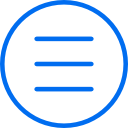 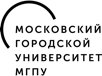 4 уровня овладения компетенциями: 0 – недостаточный
1 – базовый 
2 – профессиональный
3 – выдающийся
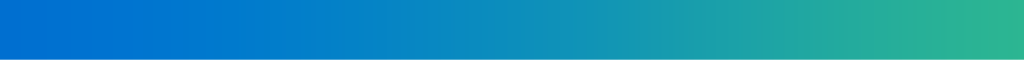 Карта наблюдения модельного учебного занятия
13
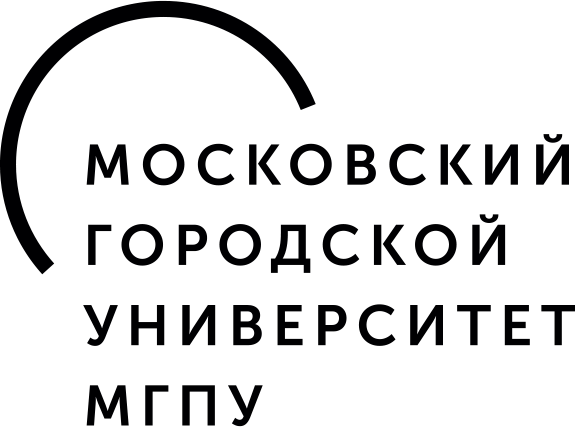 *пример
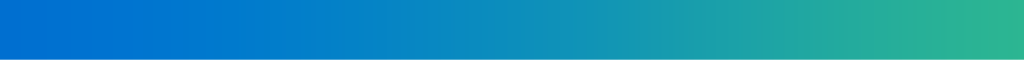 Дополнительно участник предоставляет информацию о занятии:
цель и задачи (Чему я хочу научить во время занятия?);
возраст обучающихся, на которых рассчитано занятие;
количество обучающихся во время занятия (ими будут студенты);
результаты (чему научатся обучающиеся по итогу занятия?) 
использование технических средств;
дополнительные материалы к занятию.
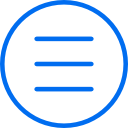 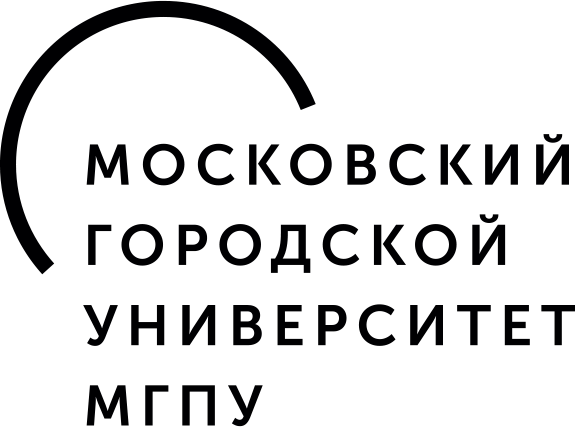 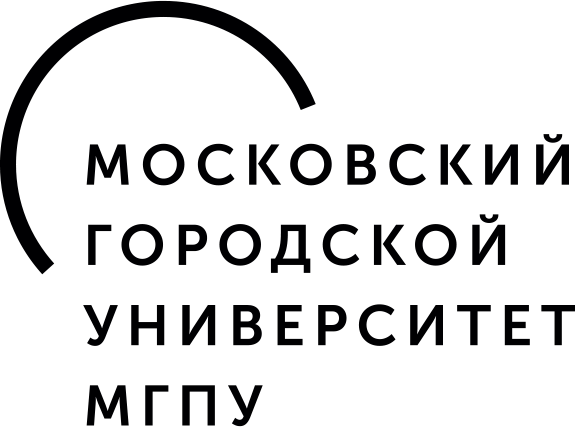 Спасибо